STORMWATER WORK GROUP2024-2025 WORK PLAN
This document provides context and direction for the Stormwater Work Group (SWG) in its roles in overseeing the Stormwater Action Monitoring (SAM) program and engaging in stormwater-related ecosystem recovery discussions and planning efforts.
SWG PURPOSE
Implementation Tasks
Implementation Tasks (cont’d)
Communication Tasks
Active SWG Subgroups with Open Membership and Participation
6PPD
Receiving Waters Status and Trends
Effectiveness Study Solicitation
SWG Subgroups To Be Reconvened Through This Work Plan
Agriculture
SWG Caucuses Representing Specific Groups
Municipal
State
Federal
Business
Environmental
Tribal
Port
Agriculture
Committees with Formally Assigned Stakeholder Representation
Pooled Resources Oversight Committee (PRO-C)
SUBGROUPS AND COMMITTEES
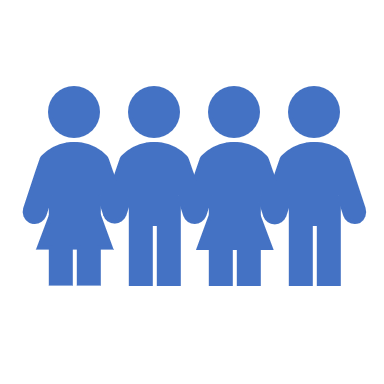